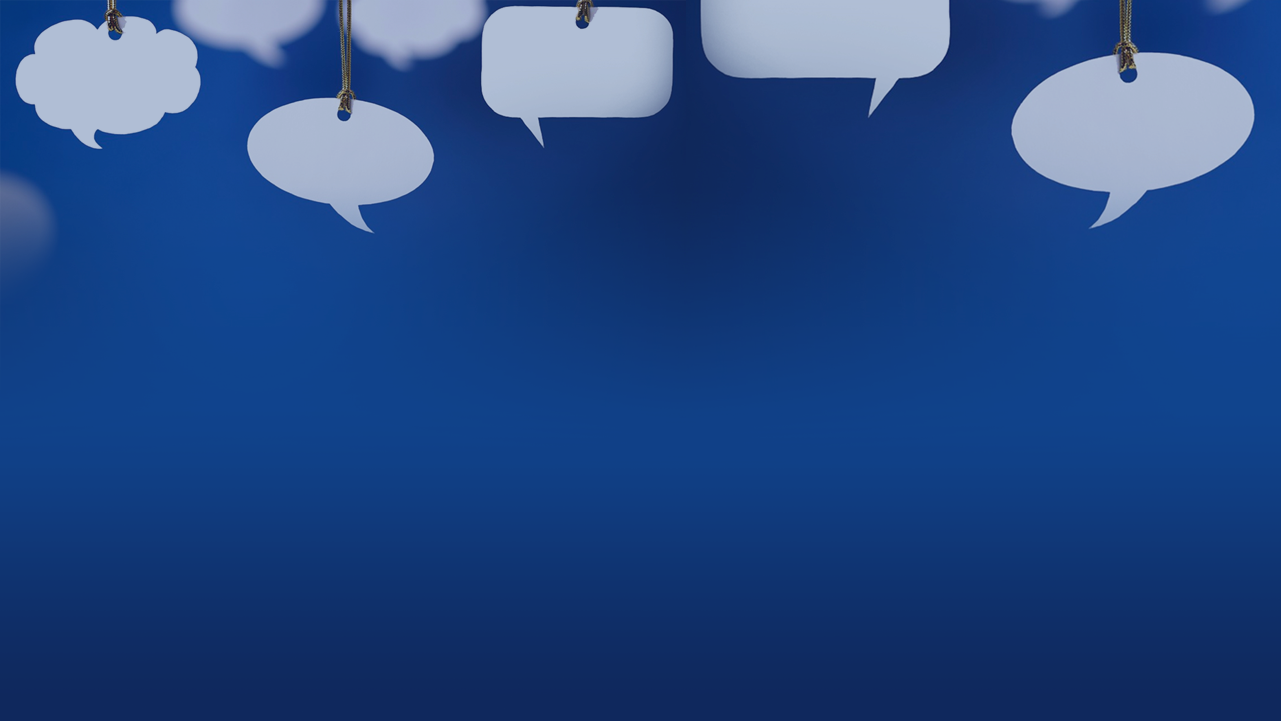 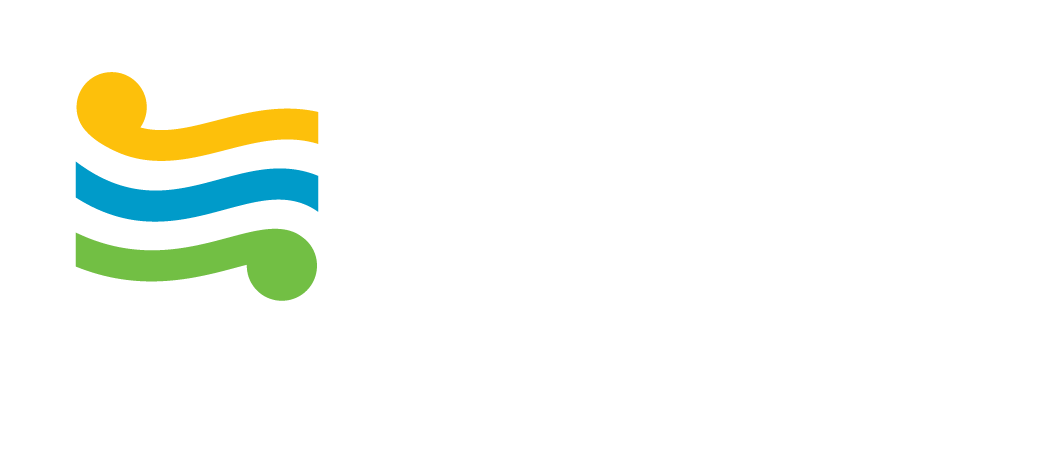 Public Meeting: Lead and Your HealthWednesday 10th March 2021
Information session for residents of 
Waikouaiti, Karitane & Hawksbury Village
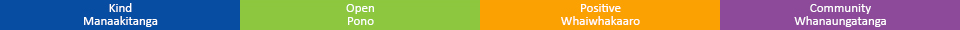 Health information provided by:
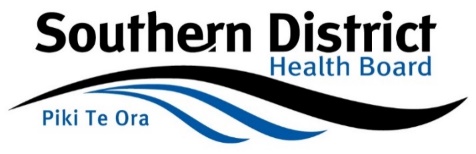 Public Health South, Southern DHB:
Dr Susan Jack, Medical Officer of Health, Clinical Director
Dr Michael Butchard, Medical Officer of Health

Dr Adam Pomerleau, Director of Poisons Centre, Medical Toxicologist and Emergency Medicine specialist

Dr Gloria Dainty, Paediatrician
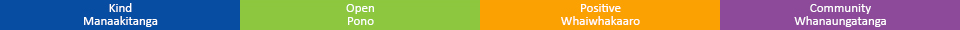 Expert Advisory Group
Dr Belinda Cridge, ESR

Dr Adam Pomerleau, National Poisons Centre

Analysts
Dr Andy Anglemeyer, ESR
Callum Thirkell, ESR
Dr Richard Jaine, Ministry of Health
Dr Andrea ‘t Mannetje, Massey University
Prof Katrina Sharples, University of Otago
Blood Lead Levels - Outline
Key findings

Purpose of taking blood lead levels
How many people
Detailed findings
Adults 
Children
Comparisons with NZ survey
Changes over time
Conclusions and next steps
Blood Lead Levels – Main Findings
No one had a blood lead level that needed hospitalisation or treatment
 Very few blood lead levels were above the new threshold
 The blood lead levels are not substantially higher than expected among adults 
 We can’t tell if blood lead levels in children are slightly higher than expected although almost all were well below the new threshold
 There was no evidence of a difference between those who only drank local water compared to those who did not
Blood Lead Levels – Main Findings
Blood lead levels are generally below notifiable levels and in line with national data 
Long-term exposure to lead from the water supply seems unlikely 
Public Health South is still advising residents to not drink the water while the investigation into the cause of the elevated lead readings is ongoing.
Blood Lead Levels
Purpose
For individuals to know their own blood lead levels and risk factors for lead exposure

To check the blood lead levels of people living in Waikouaiti/Karitane/Hawksbury village to see if they were higher than expected levels

To see if blood lead levels were in any way related to drinking the water from the local supply
Blood Lead Levels
How many people did we test?
1326 from pop-up community clinic
186 from GPs                     TOTAL 1512

Most people filled in questionnaires
Some children had a finger or heel prick testThis is a screening test and if the result was higher than the threshold they had a venous blood sample.
Blood Lead Level Analysis
Who was included in the detailed analysis?
Those with a matching venous blood test + survey
1018 adults and 141 children

TOTAL 1159
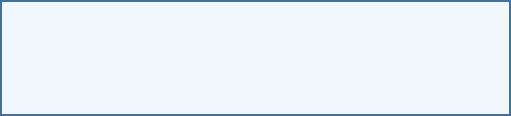 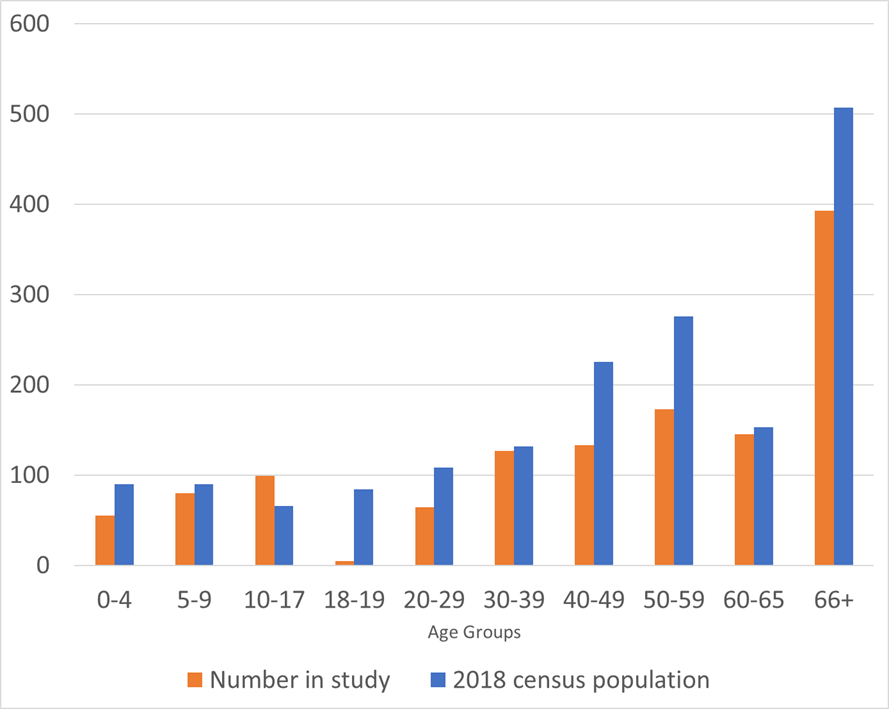 Number tested against estimated population living in Waikouaiti/ Karitane/ Hawksbury Village
More detailed findings
Most people were well below the new threshold
A small number of people were above the current threshold
Blood lead levels are higher for the older age groups
The patterns seen here are similar to other countries
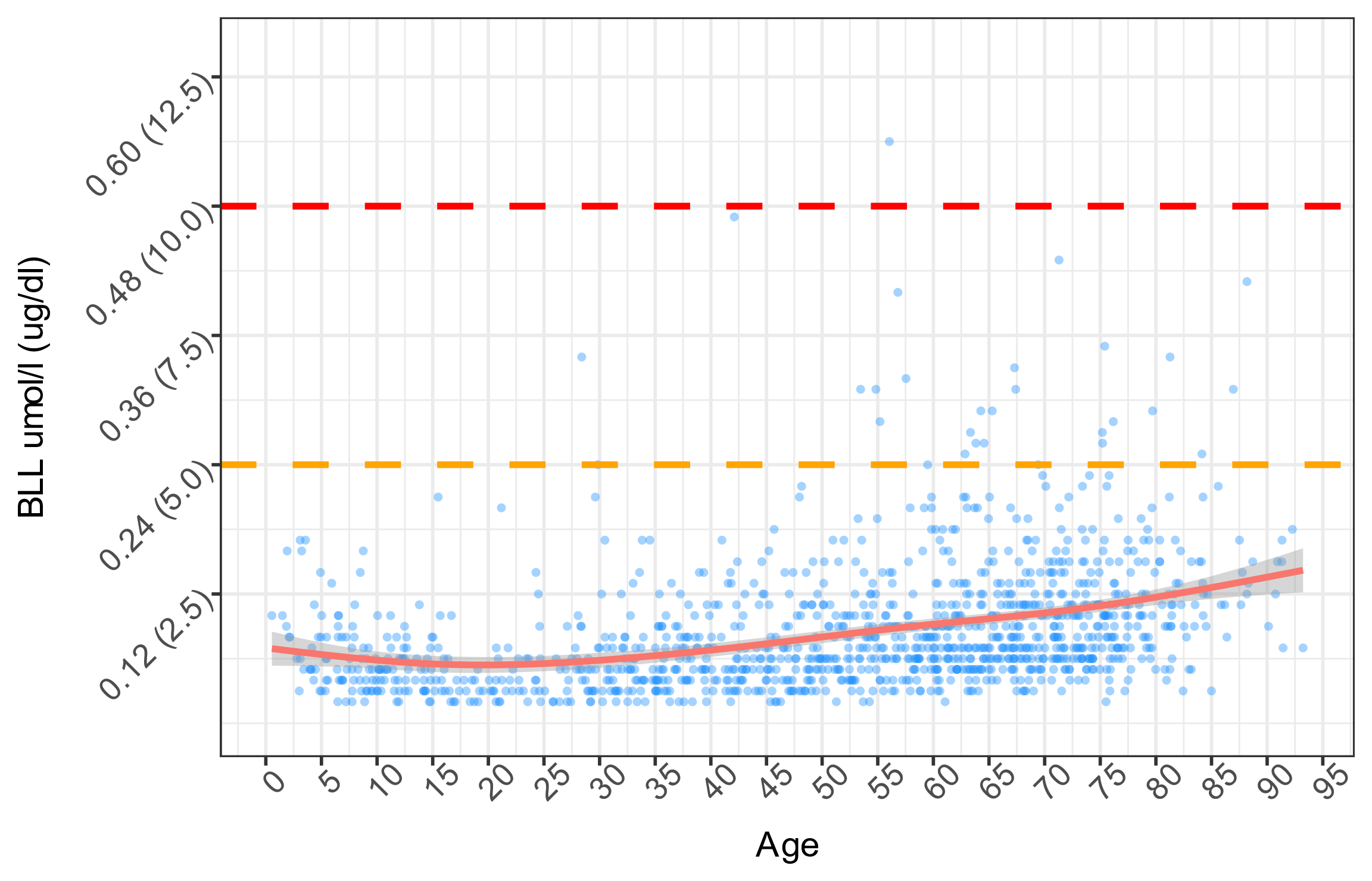 US Blood Lead Level trends for comparison
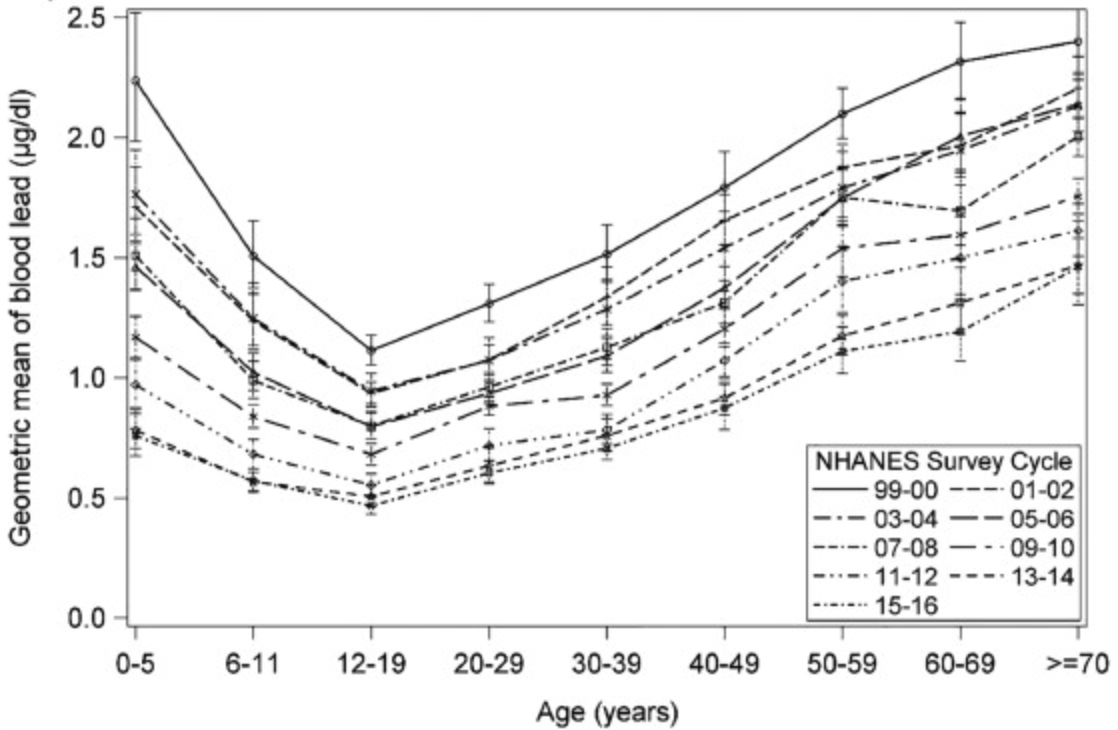 https://www-sciencedirect-com.ezproxy.otago.ac.nz/science/article/pii/S0749379721000167
What did we find for children?
This is the first recent survey in NZ that has tested children under 5 years

Children 10-17 years the blood lead levels were similar to the previous national survey

Children 5-9 years the blood lead levels were slightly higher than the previous national survey

Males had higher levels than females
What did we find for children?
Six children had levels above the new threshold on the screening finger/heel prick.All were retested with venous samples and offered a Paediatric assessment
Two children had levels above the new threshold of     ≥0.24μmol/L on retesting.One had a strong reason for higher blood lead level (other than drinking the water) and the other we are still investigating. They will be followed and monitored by a paediatrician
What were the factors linked with overall higher blood lead levels in children?
Living in an old houseEspecially houses built pre-1945

Living in a house with flaky/peeling paint or renovations
What did we find for adults?
Blood lead levels were very similar to the previous national survey

Males had higher levels than females

Blood lead levels are higher in older age groups with higher levels in those aged 65 years+
What did we find for adults?
36 adults had blood lead levels above the new threshold (≥ 0.24μmol/L)

One was above the current threshold (≥ 0.48μmol/L)

Almost all were older than 55 years and had a plausible reason for a higher level.
What were the factors linked with adult higher blood lead levels?
Being male
Eating shellfish
Drinking roof water
Living in or regularly visiting a house with peeling paint or renovations
Risky job
Working with cars
Ship/boat building
Blood Lead Levels compared to the 2014-2016 NZ survey
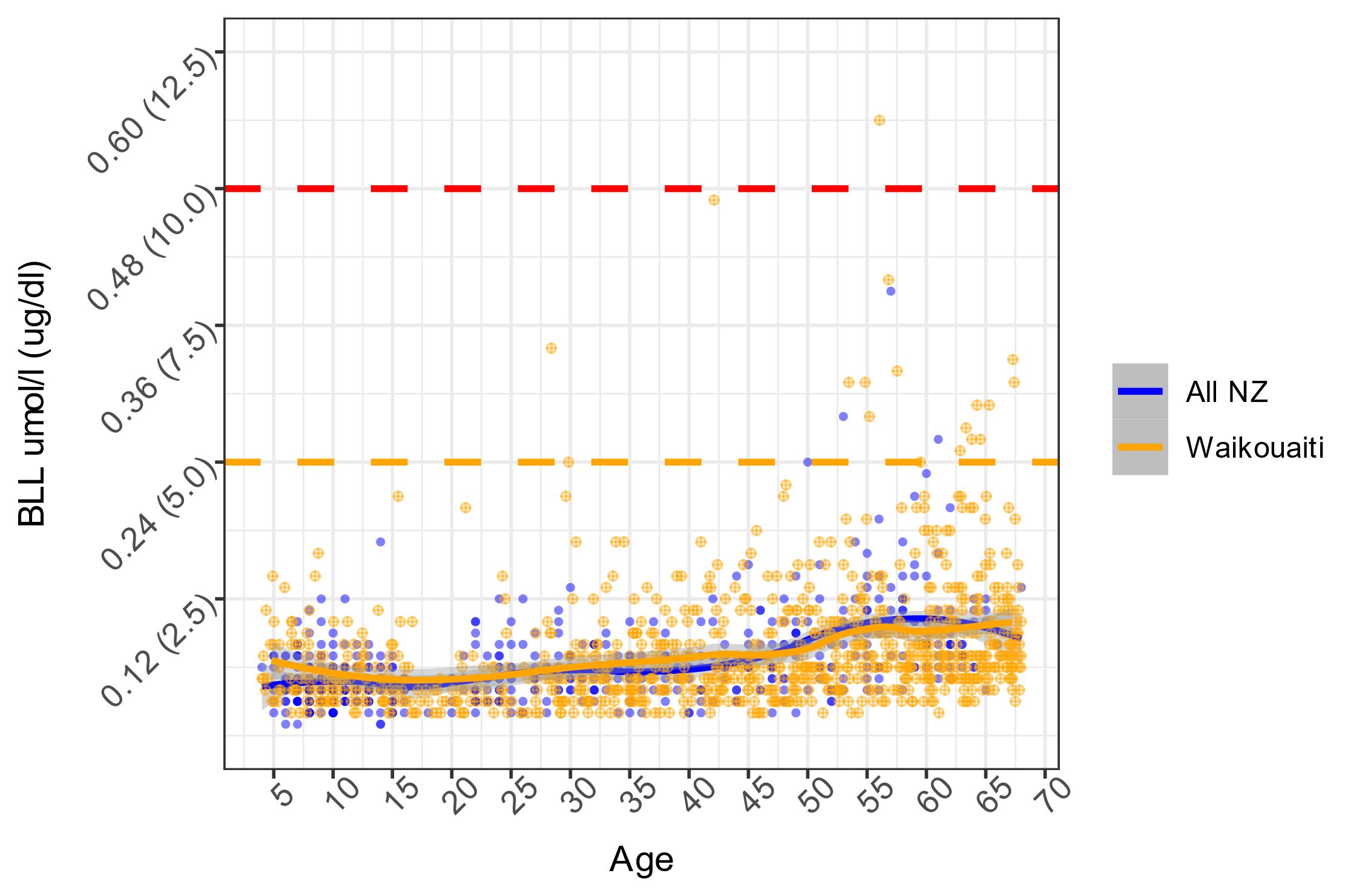 Context: Time trend of blood lead levels & NZ lead mitigation interventions
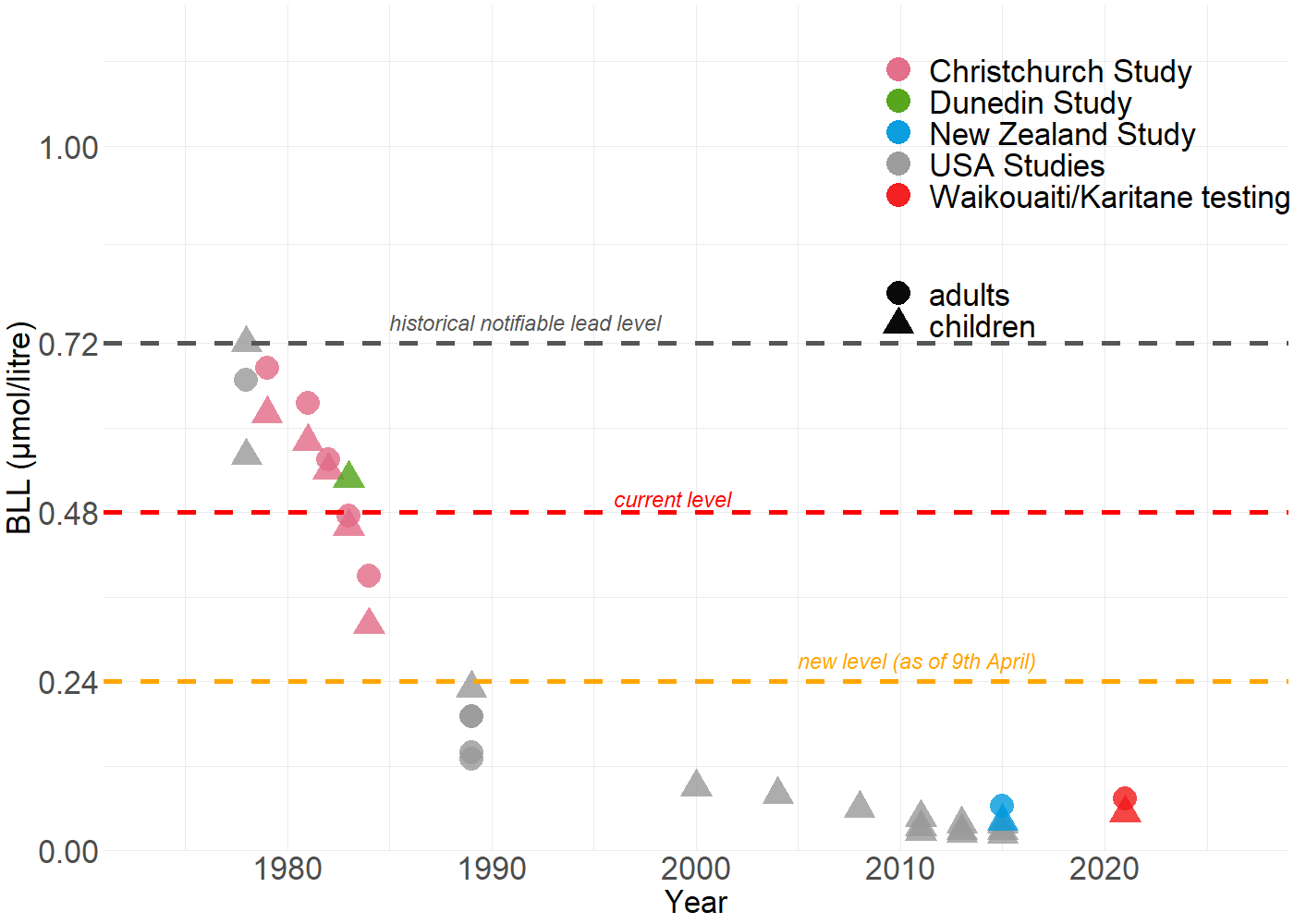 1975: Introduction of lead-free solder
in baby food cans and 
carbonated beverage cans
1979: White lead no longer 
used in paint
1983: Content of lead in 
all paint further restricted
1986: Start of phase-out of
Lead from gasoline in NZ
1996: Complete phase-out of
Lead from gasoline in NZ
Context: Time trend of blood lead levels & NZ lead mitigation interventions
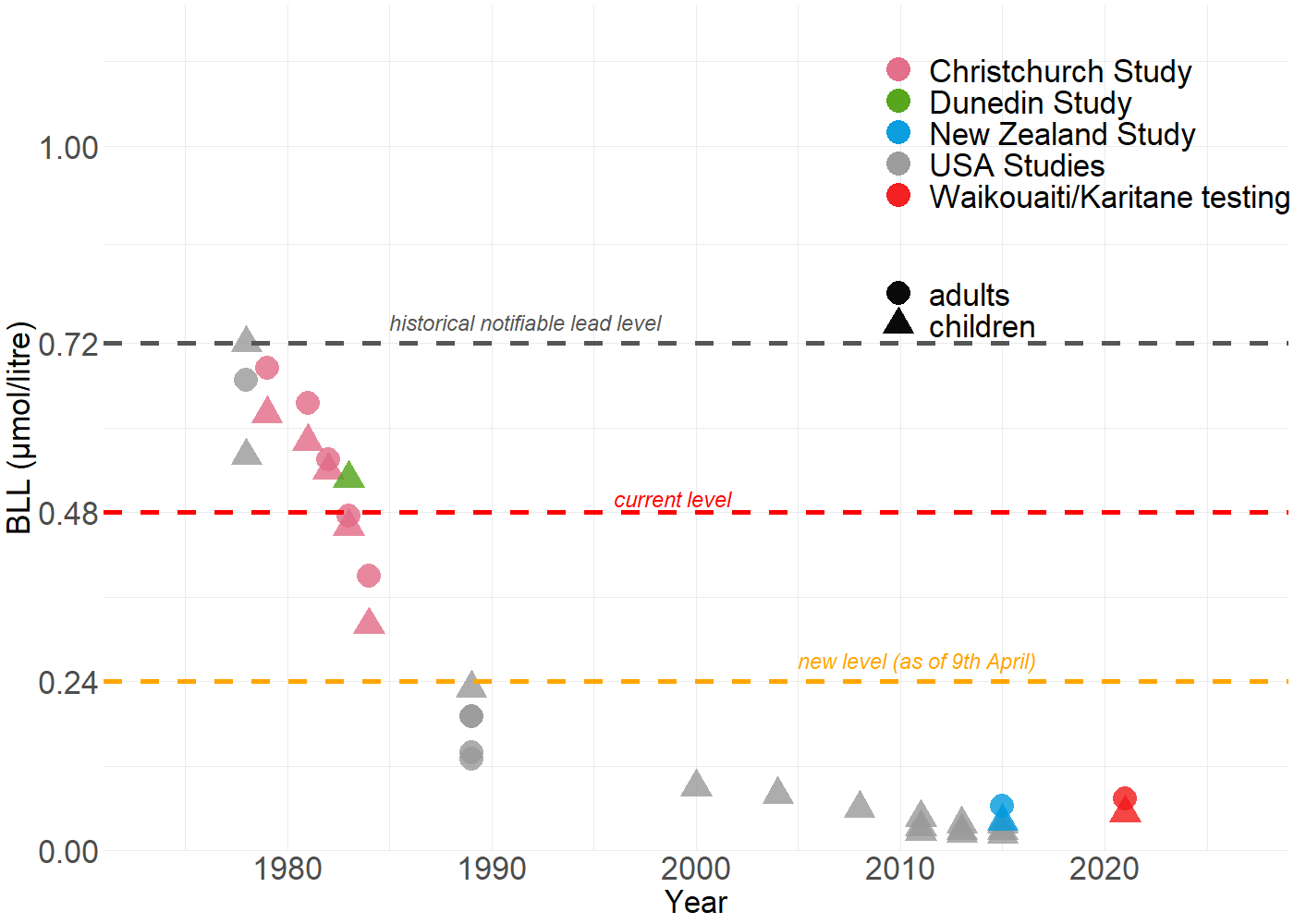 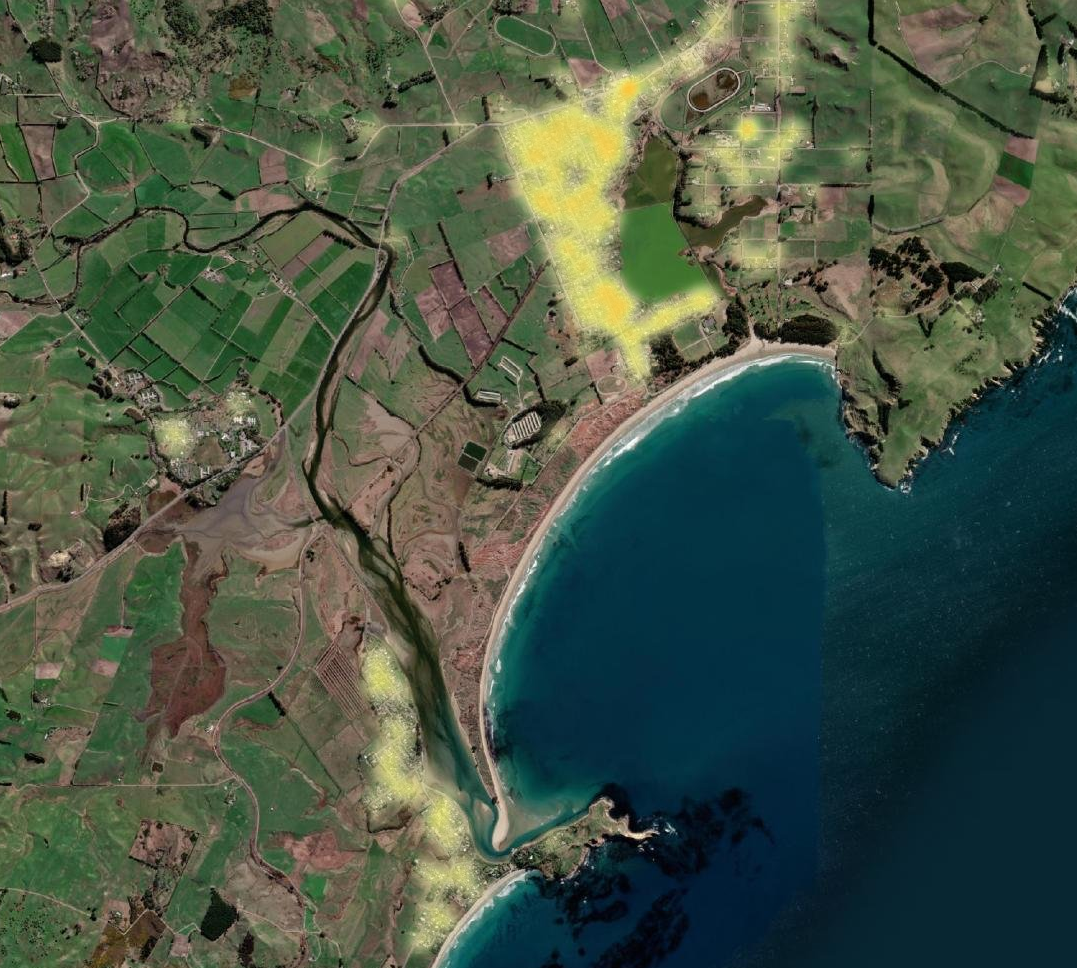 What were the factors NOT linked with higher blood lead levels?
No difference where you lived on the water reticulation system.
How about if you always only drank the local water?
Adults – no evidence of a difference for those who only drank the local supply compared to those who didn’t

Children – no evidence of a difference for those who only drank the local supply compared those who didn’t.
Did the lead spikes in the water have any impact on Blood Lead Levels?
Overall we didn’t find an effect in adults and children over 10 years

We don’t know if there was a very small effect from drinking water in young children

Other lead exposures were much more important
Summary
Some adults and a very small number of children had blood lead levels above the new threshold

The vast majority had blood lead levels below the new threshold

There are many possible reasons for lead exposure

Any health concerns then please do visit your GP for an assessment
What can we do to reduce our lead exposure?
Be careful when renovating old houses
> Stripping paint safely
> Sanding old paint

Fix old houses with chipping and peeling paint
    > Vacuum regularly to decrease dust
    > Wet-dust floors, ledges, window sills and other 	flat surfaces at least once a week.
What can we do to reduce our lead exposure?
Flush your taps every morning
Wash your hands 
Discourage children eating dirt
Wash dummies and toys frequently – especially if used outside

Check your roof does not have lead-head nails if you are collecting drinking water
Next steps
Health providers will continue to provide care for individuals and advice around environmental lead exposures
If you are still have some individual health concerns then please do go and see your GP and be fully assessed.
Public Health South will continue to work with Dunedin City Council to ensure the water is completely safe before allowing its use for drinking
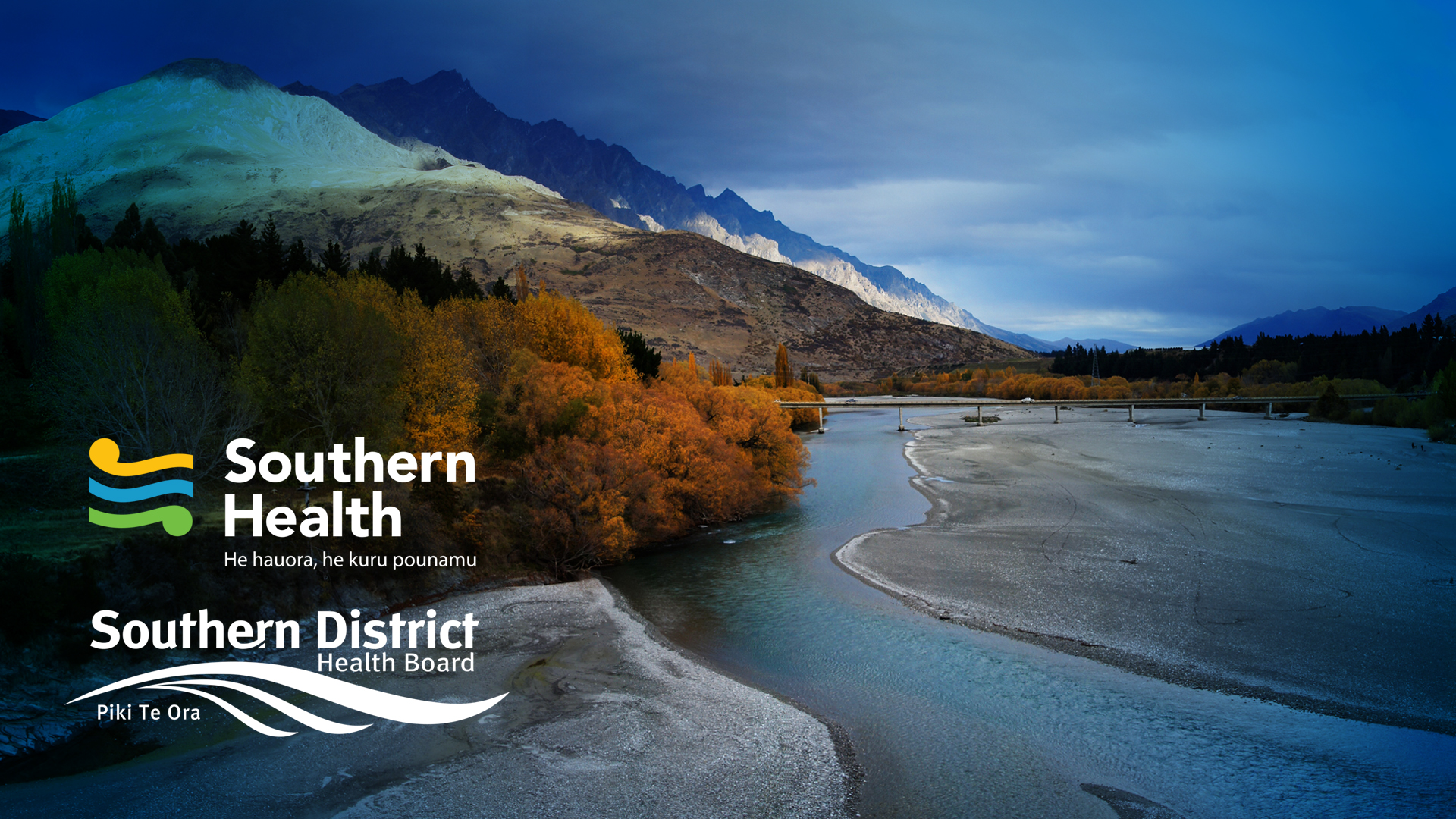